让超星系列资源为高效率学习提供保障
超星集团武汉培训部主任    朱庆明
演讲者的自知之明
“子言非不辩也，吾所欲者土地也，非斯言所谓也”
                                                                      
                                ——《韩非子：五蠹》
[Speaker Notes: 齐国攻打鲁国。]
本次话题
从查阅资料角度看，制约学习效率的因素？

超星系列资源能提供什么帮助？
[Speaker Notes: 也就是说，我们的读秀、移动图书馆如何帮助大家提高学习效率。。。。。。]
同学们在学习中是否遇到过以下问题：
1. 图书馆收藏的图书资料刚好缺了自己想要的那一本

2. 多处、多次检索令人不厌其烦

3. 检索到的结果过于庞大导致选择困难

4. 获取资料后难以及时读完
这是一个大数据的时代

这是一个个性化学习的时代

这是一个新阅读方式的时代

这是一个展望数字图书馆的时代
问题出在哪？
[Speaker Notes: 大数据时代——容易迷失在海量学习资源中
个性化学习时代——每个人的需求不同，图书馆传统馆藏不可能满足所有人
新阅读方式时代——无线网络带来的移动阅读
数字图书馆时代——掌控强大的数字资源库]
高效率的学习就必须掌控学习资源，而不是迷失在学习资源中。
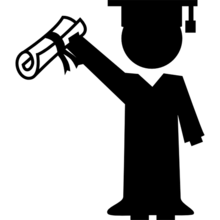 收录文献的数据量必须达到海量

对文献数据要有强大的整合能力

便捷的获取方式
[Speaker Notes: 好，来看看我们的读秀赫移动图书馆是如何做到这一点的。。。。。。]
读秀
www.duxiu.com
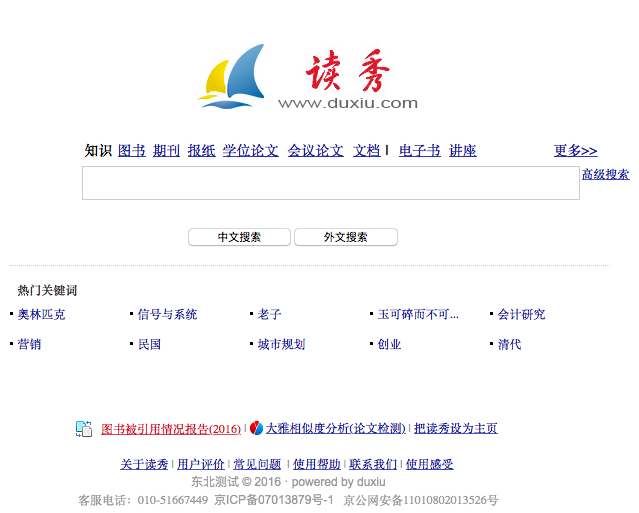 读秀，现收录490万种中文图书题录信息，可以进行280万种中文图书文献传递，可搜索的信息量超过13亿页，为读者提供深入到图书内容的全文检索。海量中文图书组成的庞大知识系统。
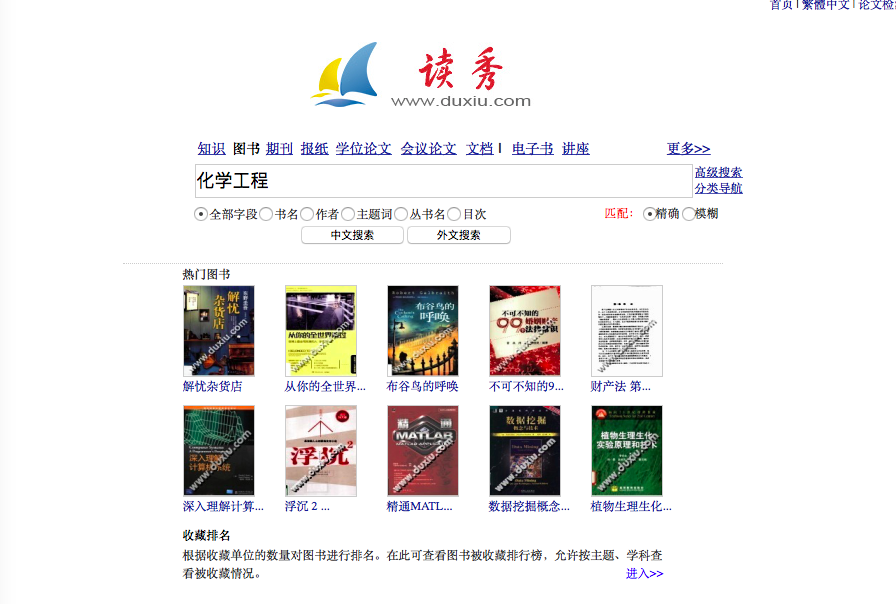 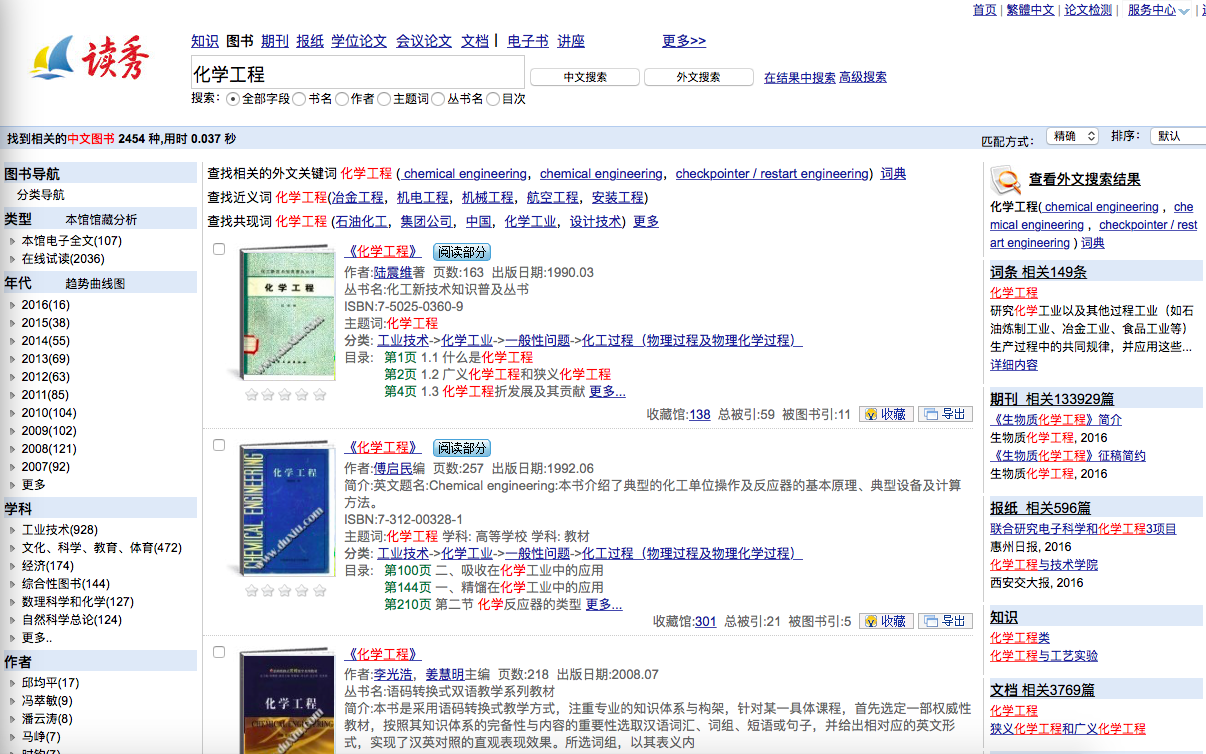 [Speaker Notes: 是不是感觉太过简单，而没有什么特别的？
感觉简单就对了，复杂了就没有人用了。]
一站式检索的威力

   体现出强大的整合能力
    不再有多处多次检索的麻烦


    图书馆馆藏纸书
    图书馆馆藏电子书
    图书馆没有而读秀有的书
是不是感觉太过简单没有什么特别的？
馆藏纸书
电子图书
读    秀
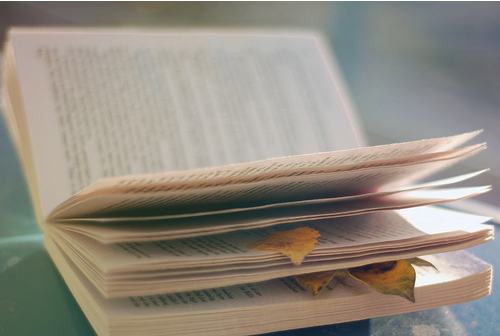 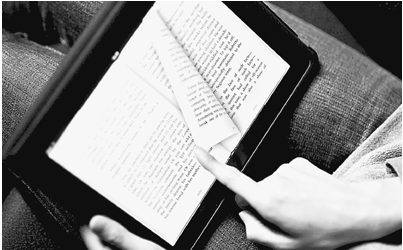 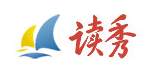 12284条
3605条
1709条
[Speaker Notes: 读秀与图书馆的OPAC对接，具备强大的一站式检索功能，能够将馆藏纸书、馆藏电子书、图书馆没有而读秀有的书，一站式统一检索。能够为大家省去多处查找，既容易遗漏，也耗费时间的麻烦。
对于馆藏纸书，我们会直接指明它在图书馆的典藏地点，这与书目检索系统功能一样。
对于馆藏电子图书，在安装超星浏览器以后可以直接阅读。
对于图书馆没有的，我们可以做文献传递提供原文。]
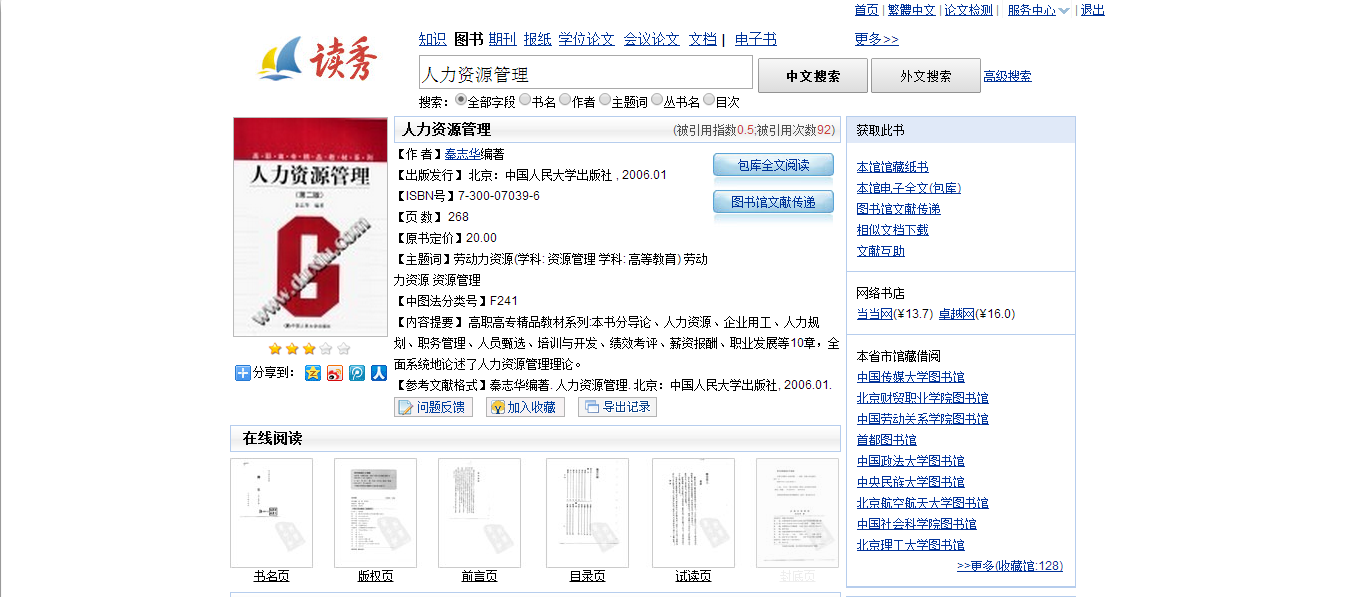 读本书题录信息可以判断是否需要此书

如果需要那该如何获取原文呢？
在线试读
[Speaker Notes: 对于馆藏纸书，我们会直接指明它在图书馆的典藏地点，这与书目检索系统功能一样。
对于馆藏电子图书，在安装超星浏览器以后可以直接阅读。
对于图书馆没有的，我们可以做文献传递提供原文。]
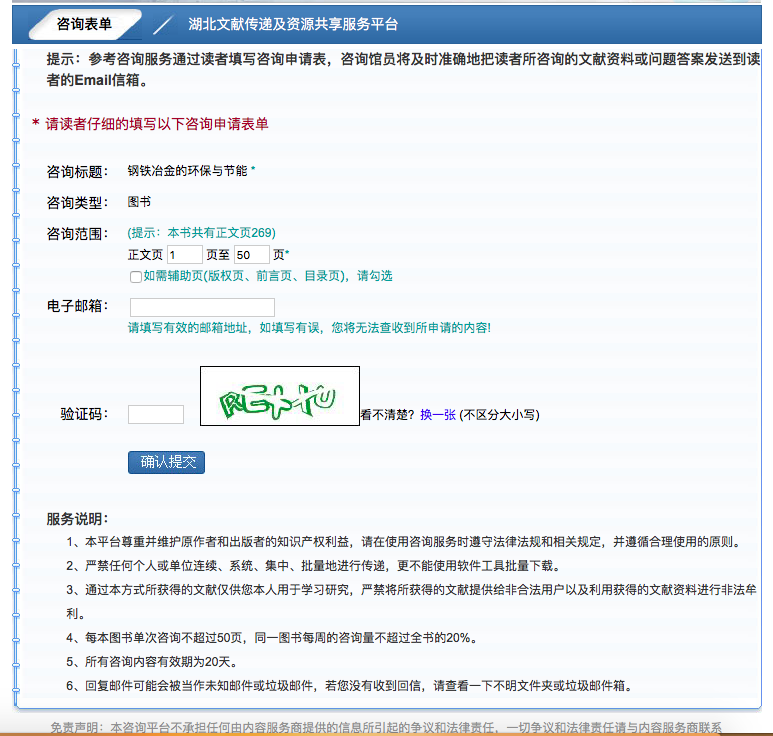 图书文献传递
1.若图书馆藏有此书纸本，直接查看馆藏信息， 即办理借阅。2.若图书馆藏有此书电子版，直接打开阅读。（超星浏览器）3.若图书馆无此书，读秀提示可做文献传递，即办理文献传递。4.读秀还能提示本地区其他哪些图书馆有此图书。5.读秀还能推荐网购此书。
总结：强大、便捷的图书原文获取方式
那么问题来了。。。。。。

        我需要翻阅很多书，但我并不需要把一本书全部读完，那该怎么办？
[Speaker Notes: 在此处提问互动，回答的学生送礼物。]
我们完全懂你！
这叫泛读，

这叫碎片化阅读

这叫知识点阅读
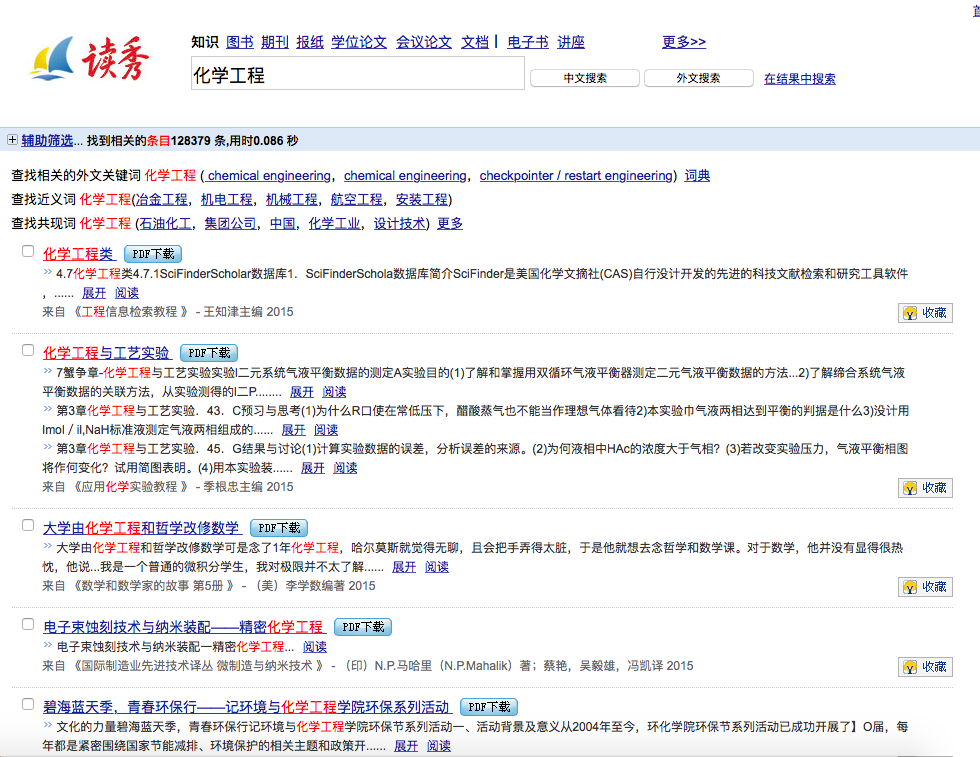 把所有图书打碎，以章节目录为基础，形成一本大百科全书，目前，可搜索的信息量超过13亿页，为读者提供深入到图书内容的全文检索。任何一句话、任何一个词都可以在读秀中找到出自哪本书的哪一页。百万图书中精准找到知识点。
读秀深入全文的知识点阅读
百链
www.blyun.com
图书馆现状
矛  盾
图书馆
服务能力
读者需求
部分资源的服务
查询、获取所有资源
只能查询、获取本馆资源
[Speaker Notes: 再强大的图书馆，也无法满足读者的全部文献需求。尽管咱们武科大图书馆的资源丰厚，我相信同学们也遇到过找不到所需文献的情况。]
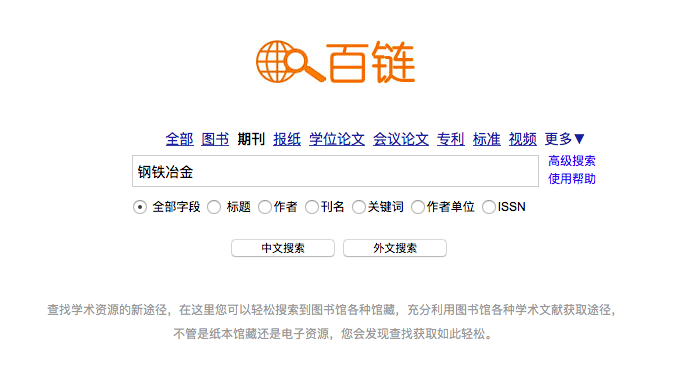 百链，除中文图书以外的其它类型文献。整合1000多家图书馆的馆藏和电子资源，300多个中外文数据库资源。中文期刊近1亿篇，外文期刊近2亿篇，中文报纸1亿多篇。
[Speaker Notes: 我们来看看百链怎么用。。。。。。以期刊为例]
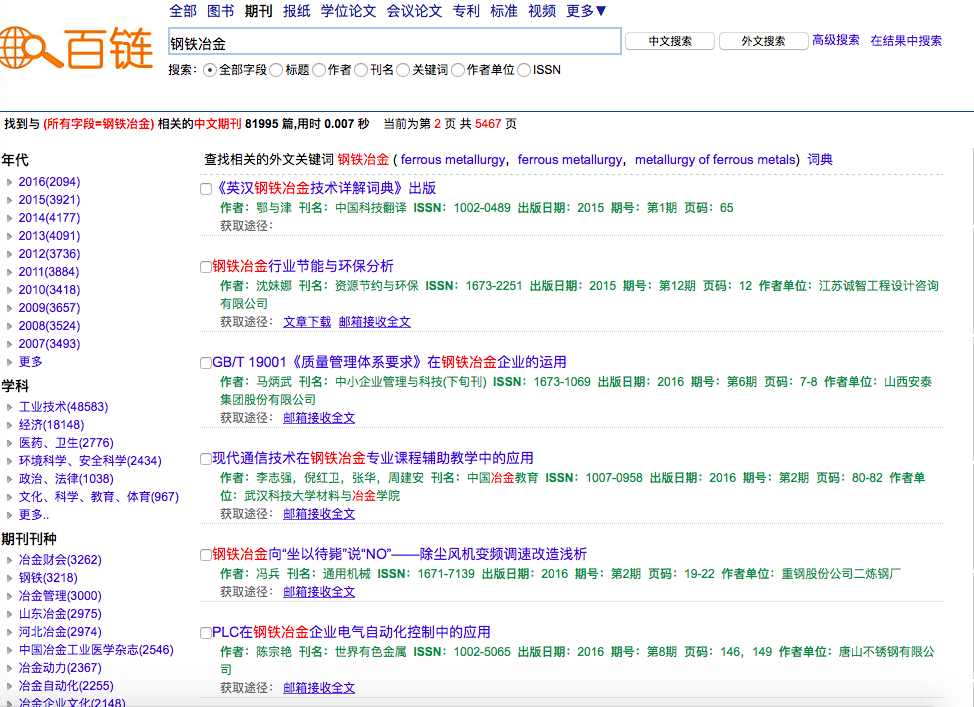 [Speaker Notes: 百链检索结果。
提问：为什么搜索结果会有这么大的量？（奖品）
因为你搜索的是1000多家图书馆馆藏，300多个中外文数据库。
省去了单个数据库逐一检索的麻烦。]
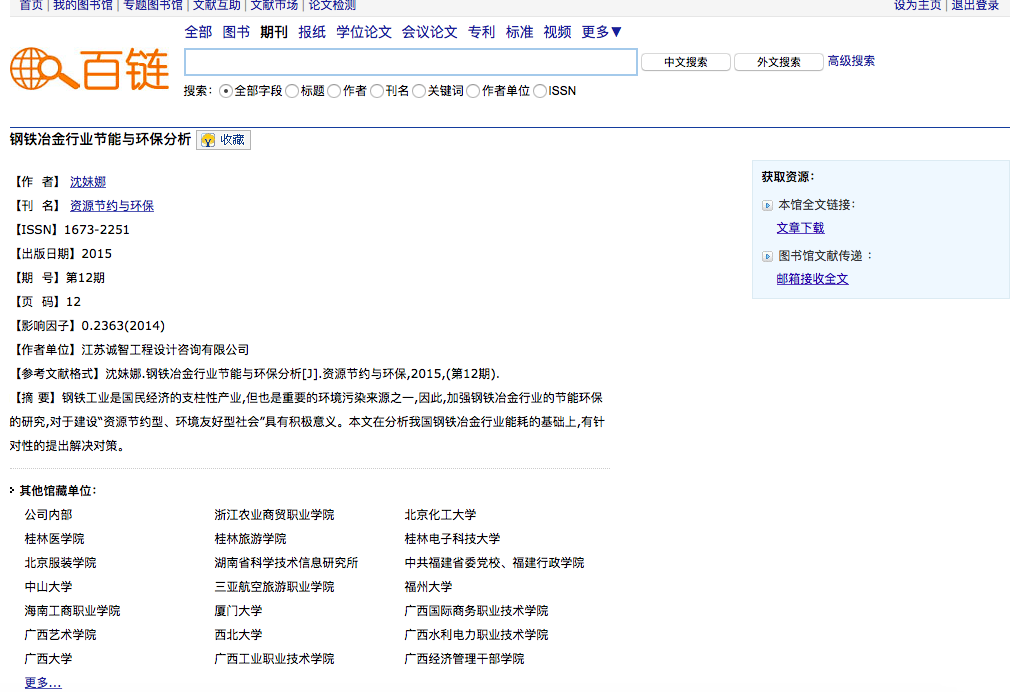 [Speaker Notes: 如果咱们馆收藏有该篇论文，那很好，直接下载。
如果咱们馆没有，做文献传递。]
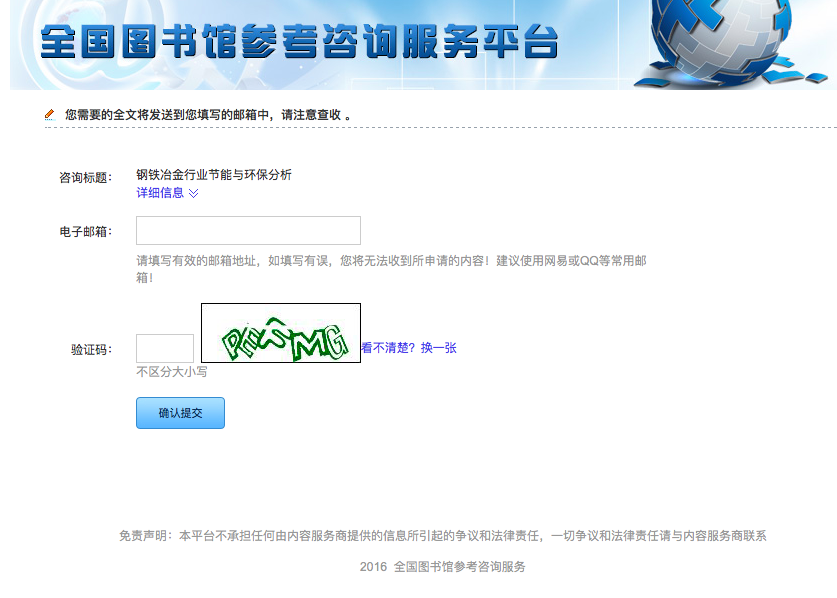 [Speaker Notes: 然后打开你的邮箱，会收到该篇文献的下载链接。]
中文资源传递满足率96%，外文资源传递满足率90%
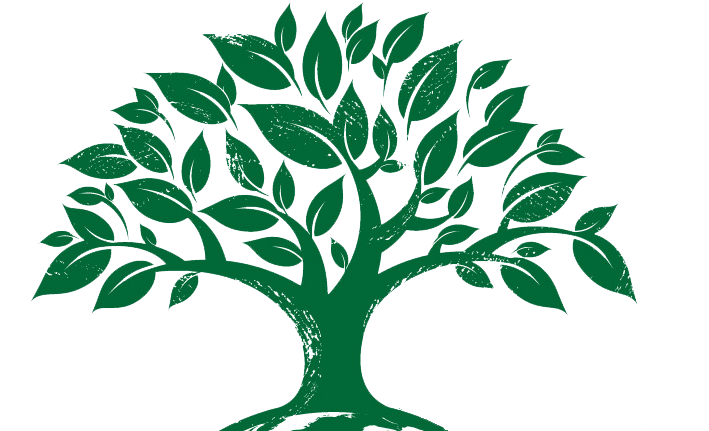 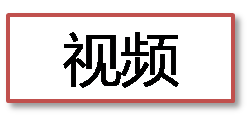 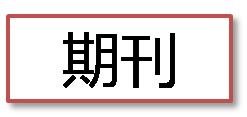 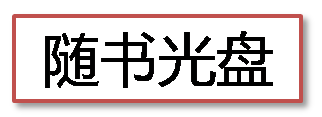 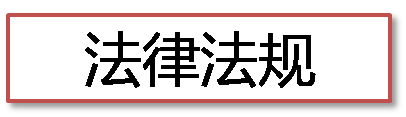 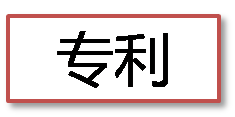 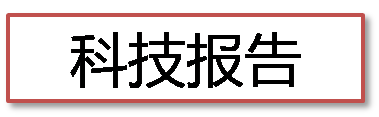 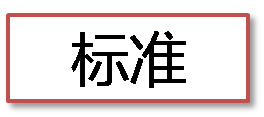 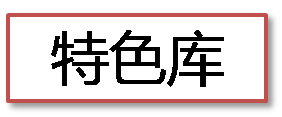 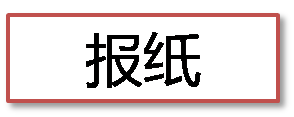 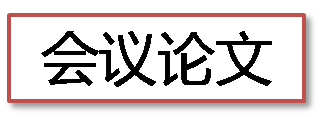 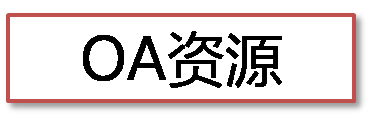 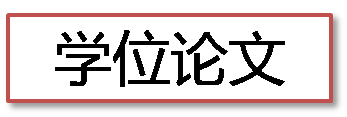 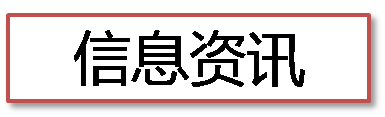 为读者提供所有文献
的找到、得到服务
2
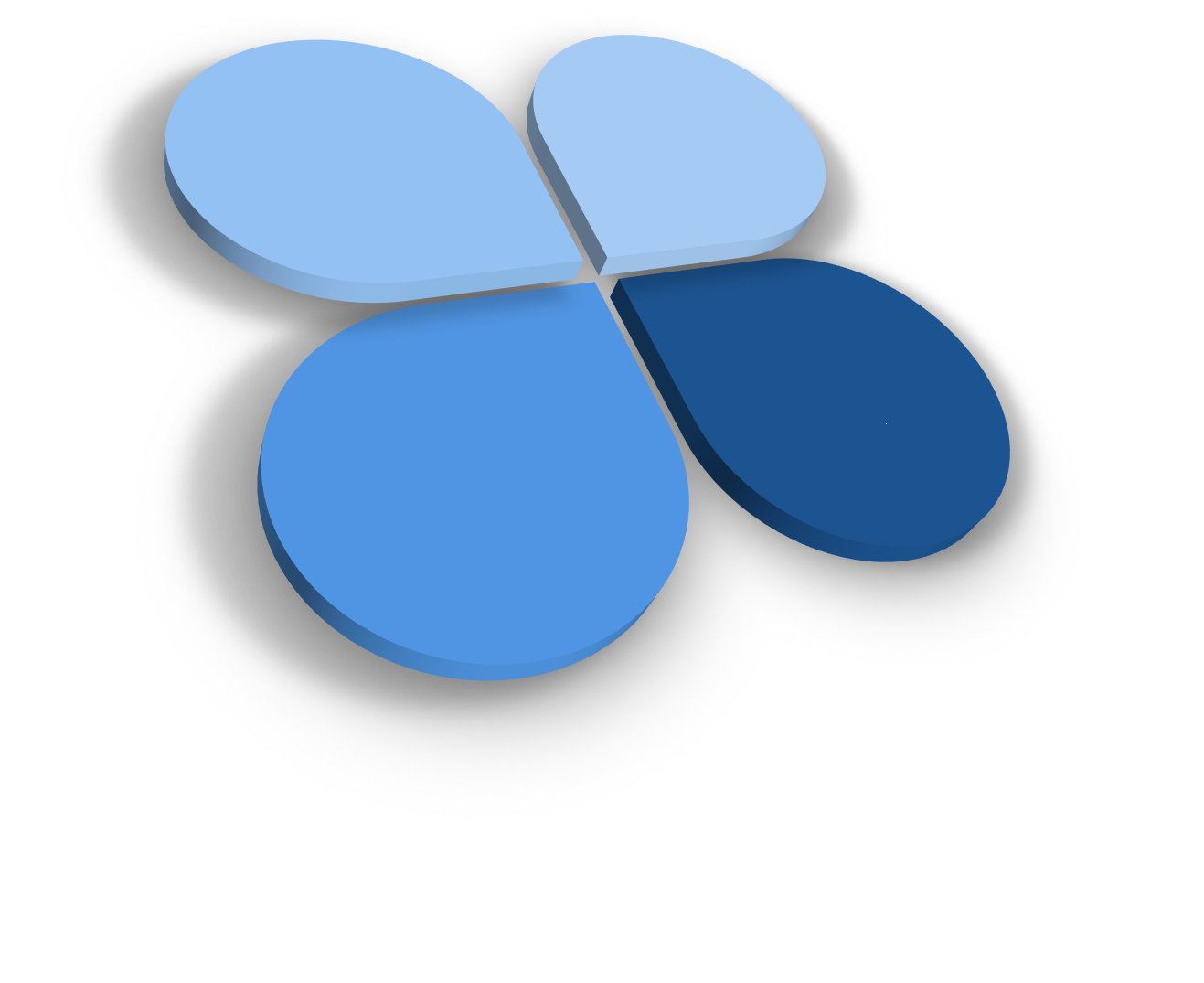 1
原来：多个库检索
现在：一站式检索
原来：搜索本馆馆藏
现在：搜索几乎所有出版文献
3
4
原来：本馆服务
现在：本馆+多馆云服务
原来：搜索结果散乱
现在：结果完整
[Speaker Notes: 总结一下百链的特点。]
移动图书馆
歌德电子书借阅机
[Speaker Notes: 提问互动环节：前面使用读秀，需要一个什么基本装备？
答案：电脑。
但是，我们的阅读习惯在变化。。。。。。]
人人、时时、处处的移动阅读成为时尚
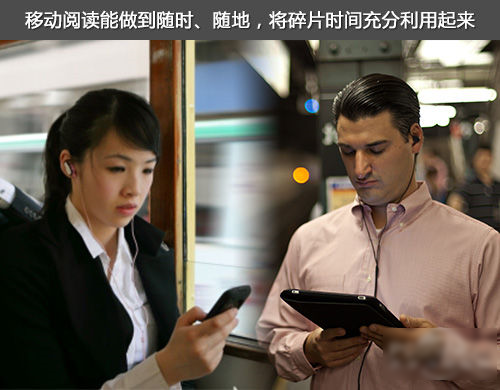 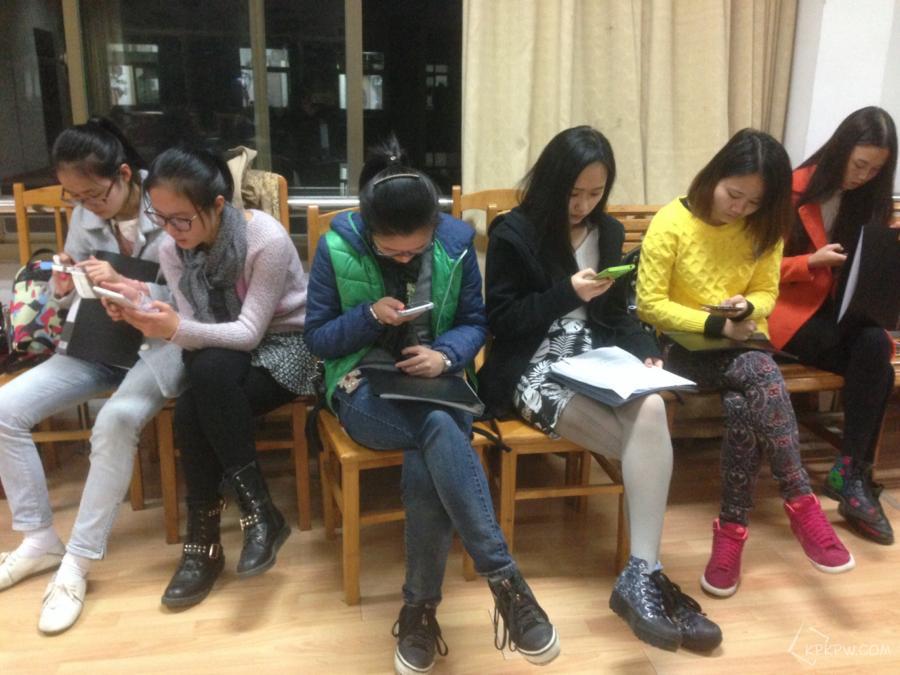 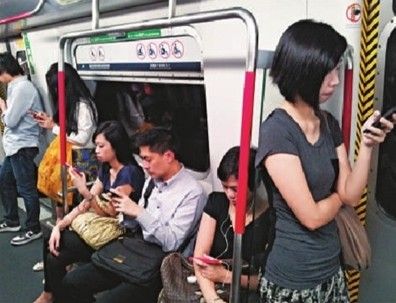 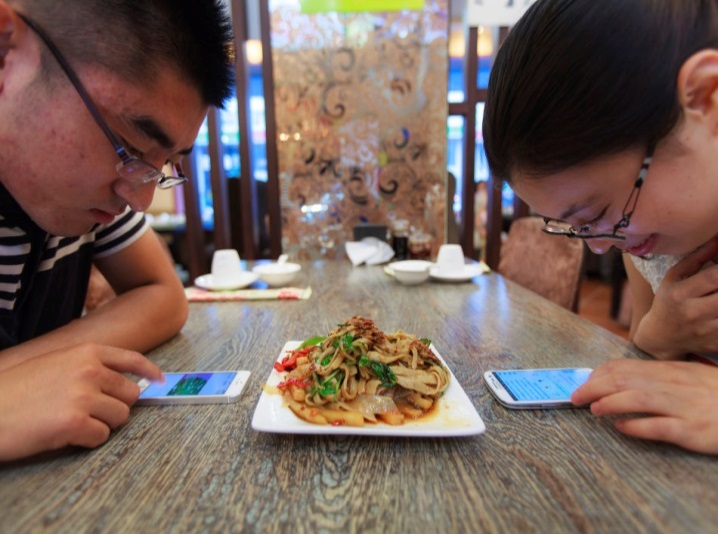 信道
纸张
信源
信宿
有线网
无线网
[Speaker Notes: 移动图书馆出现的背景。让阅读更加便捷。
说说在华科遇到的一位研究生，因为跟着导师经常要外出，携带大量纸质文献是不现实的，更别说背着一台电脑，但是咱们可以带着手机啊。]
无时不在无处不在的阅读让我们收集、阅读资料更加便捷
下课读与外出读
坐着读与躺着读
校内读与在家读
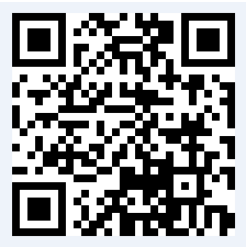 安装：
安卓手机应用市场
搜索"移动图书馆"

或者扫描二维码
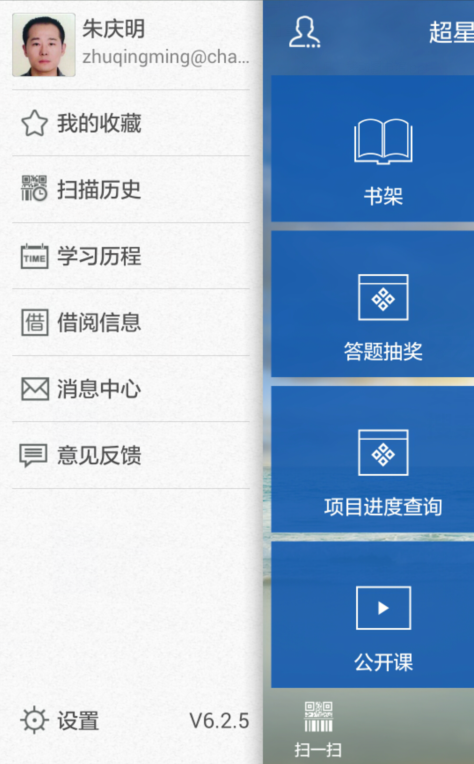 注册
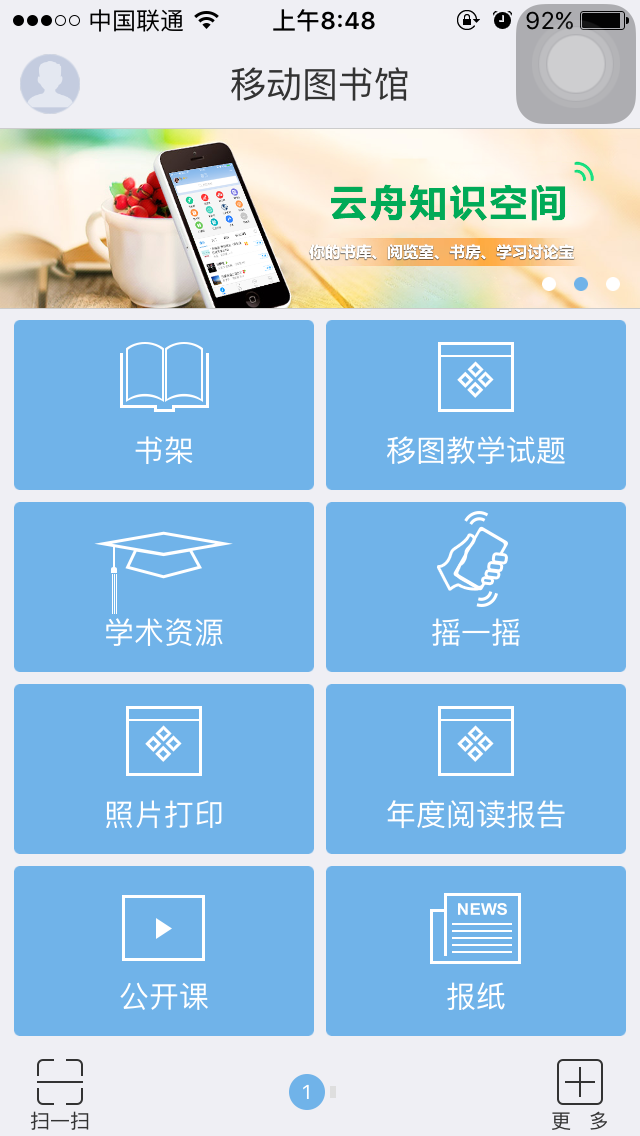 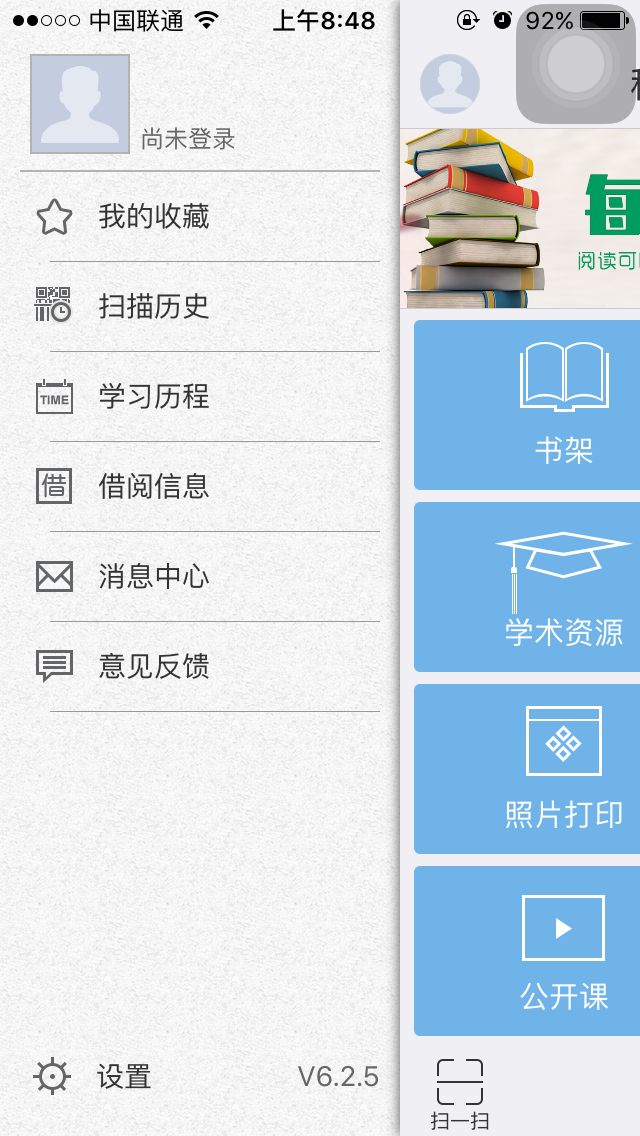 1.安装好移动图书馆APP后，打开；


2.点击左上角空白头像，开始注册；
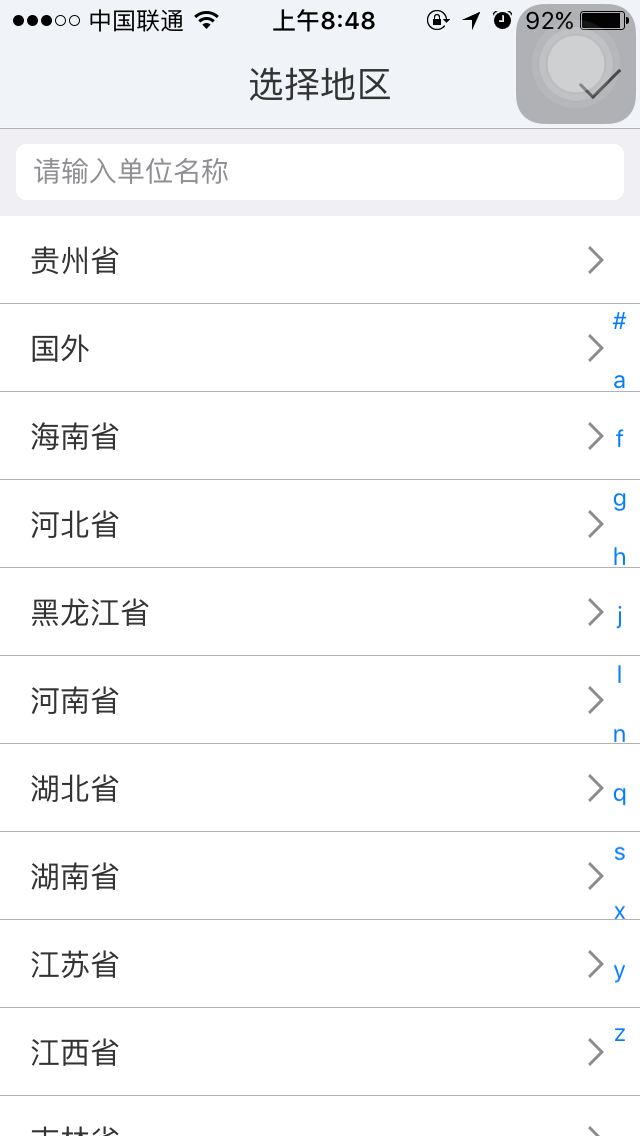 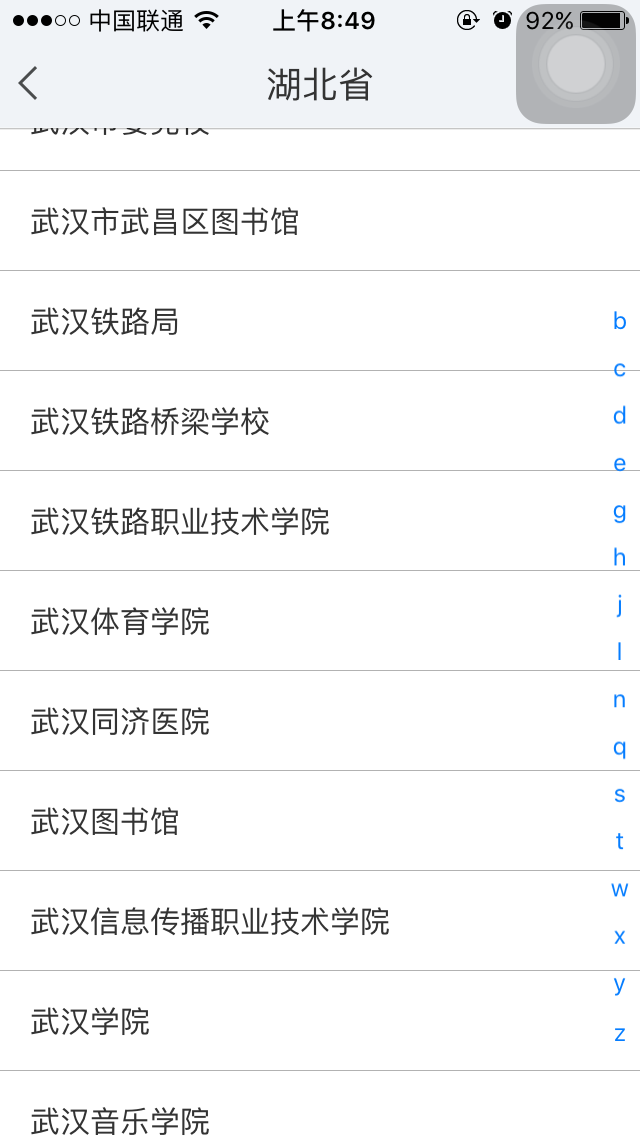 3.选择地区和学校，或者输入单位名称；
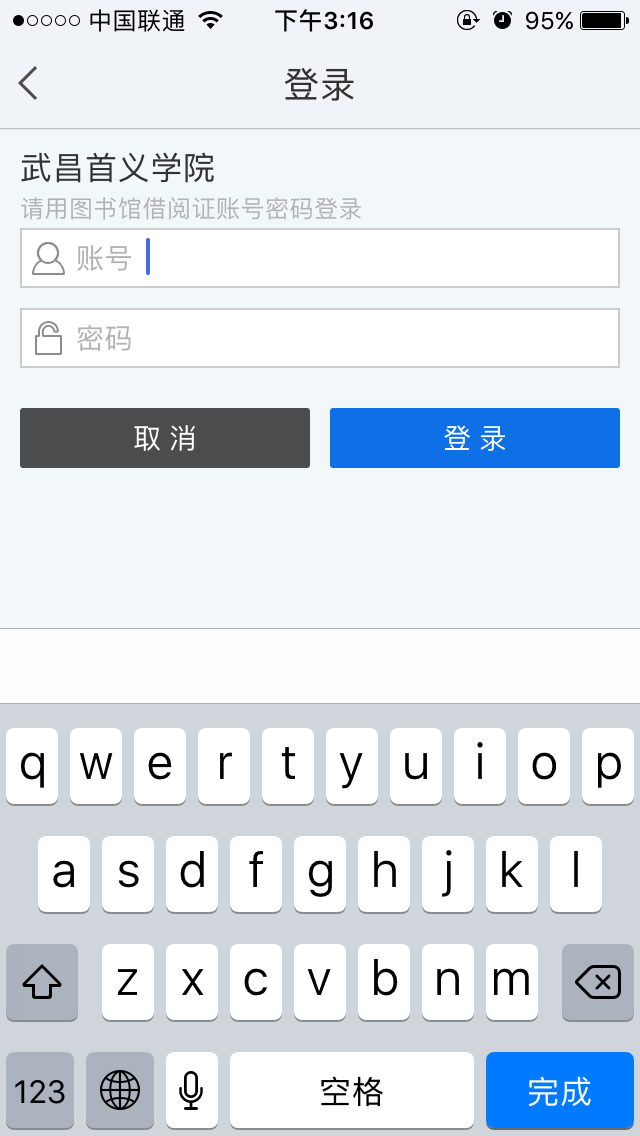 5.确认学校后，通过借阅证的帐号、密码登录。（与图书馆OPAC中帐号、密码一致。）
图书：可供下载100万种，每年增加20万种。

期刊：每年更新2500万条元数据。与图书馆已经购买的期刊全文库   对接，如CNKI、维普、万方，甚至外文数据库。

学位论文：年更新50万篇。

报纸：400种，8700万篇，年更新1000万。

学术微视频、公开课：18000集，年更新1000集。

有声读物：10000余集，年更新2000集。

精品RSS订阅源：600种，年更新100种。
[Speaker Notes: 但是不要小瞧它的信息量。]
馆藏查询——
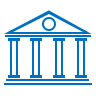 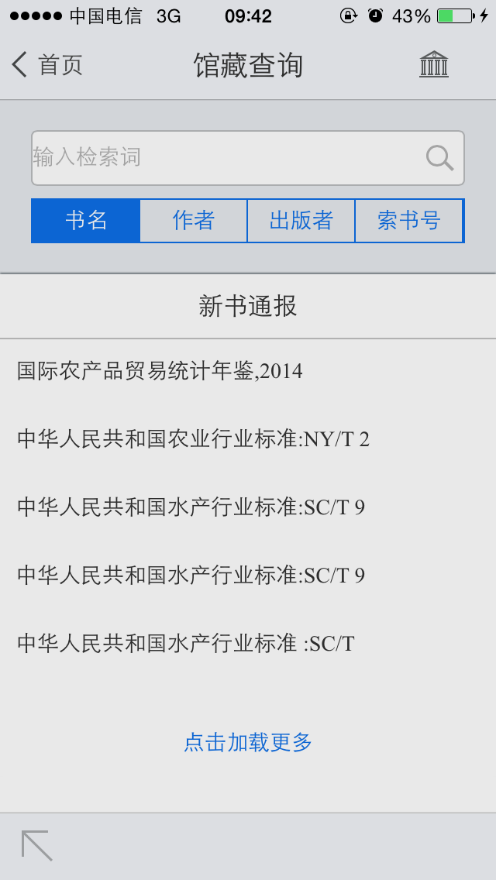 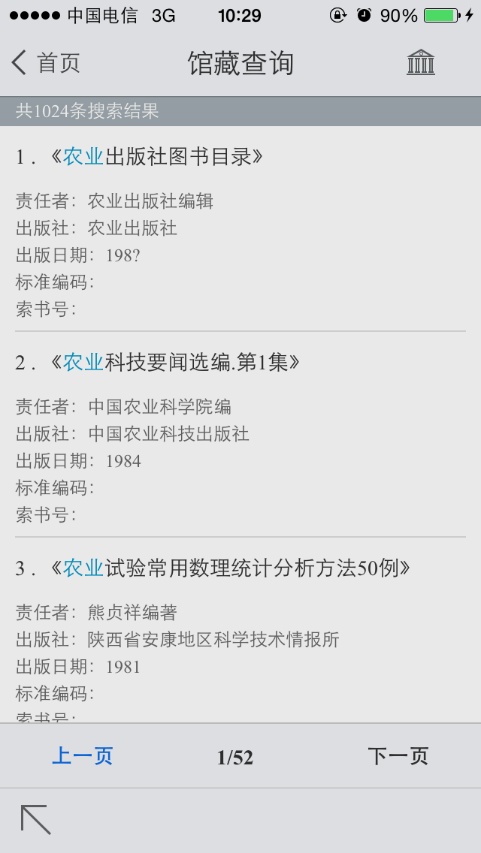 与图书馆OPAC系统的完美对接，支持手机查询,续借……
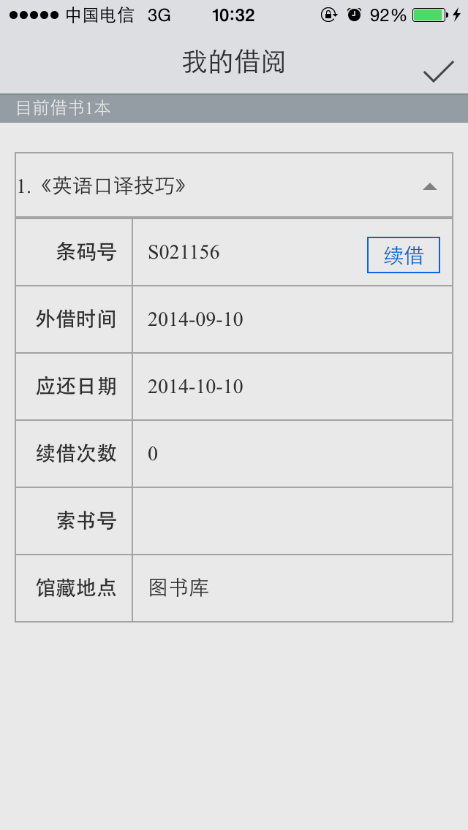 学术资源——知识之舟，思想之源
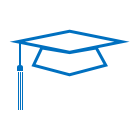 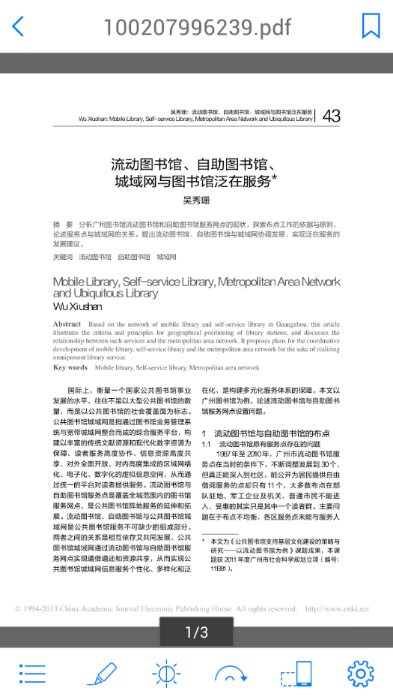 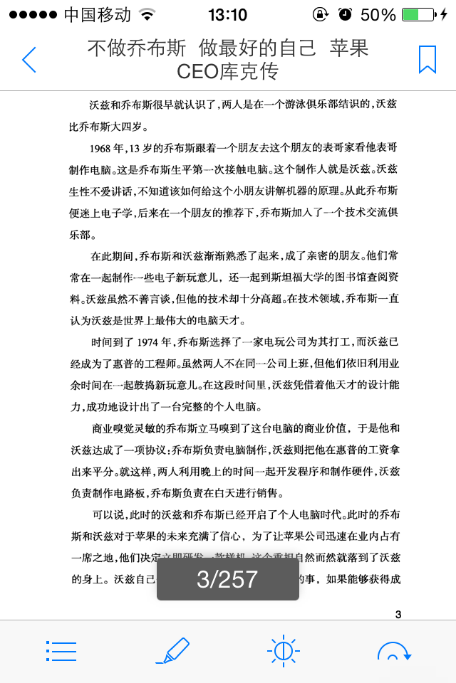 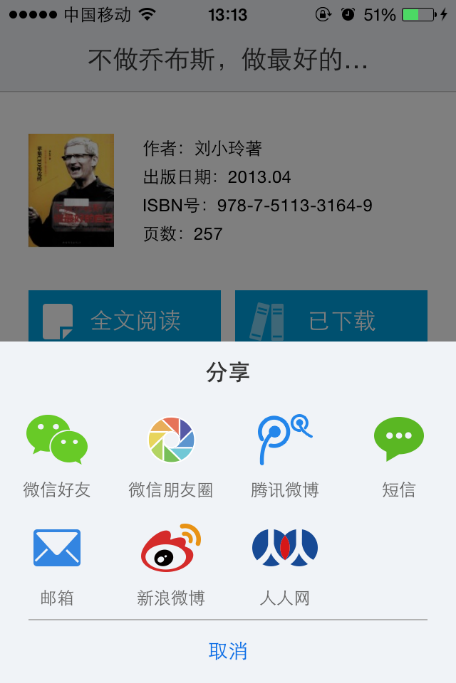 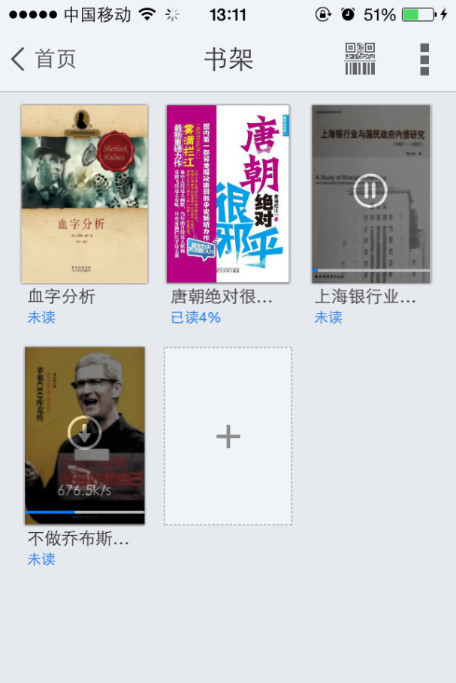 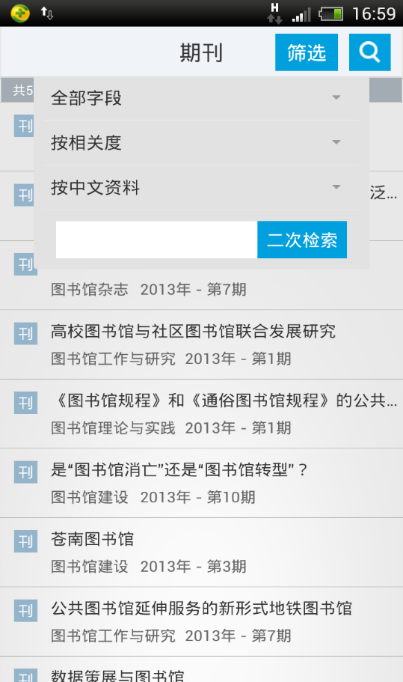 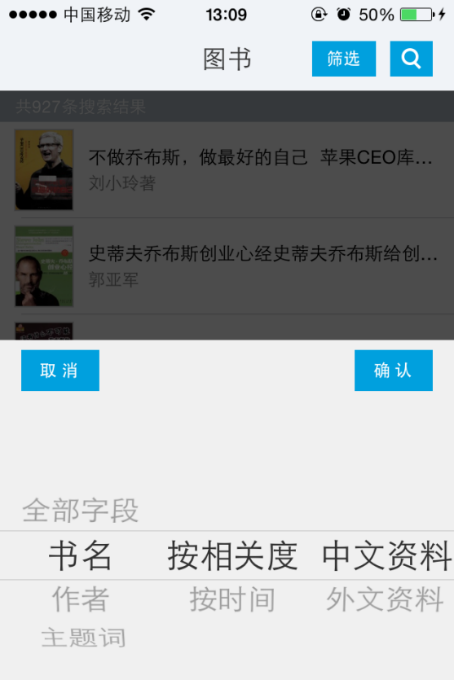 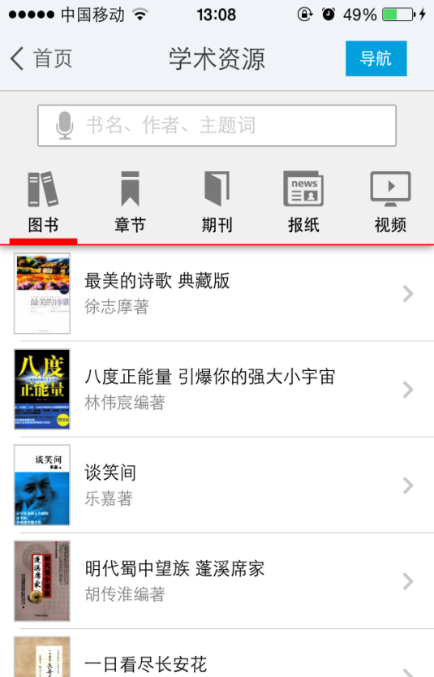 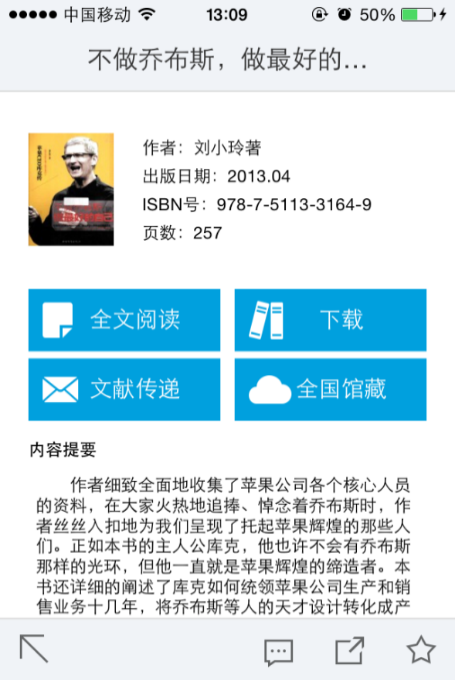 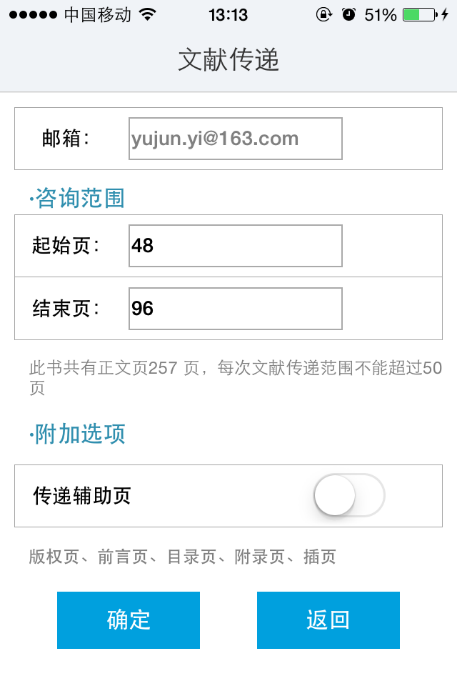 整合图书馆电子资源，通过手机可进行一站式检索及阅读，支持下载，批注。

实时进行文献传递，资源导航，在线问答等服务。
书 城——读万卷书，行万里路
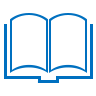 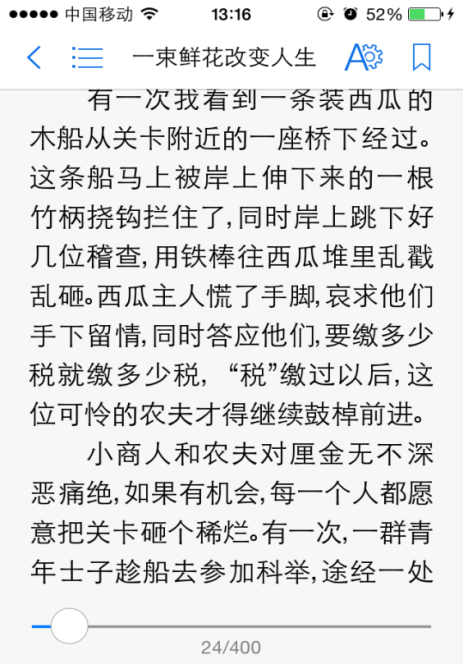 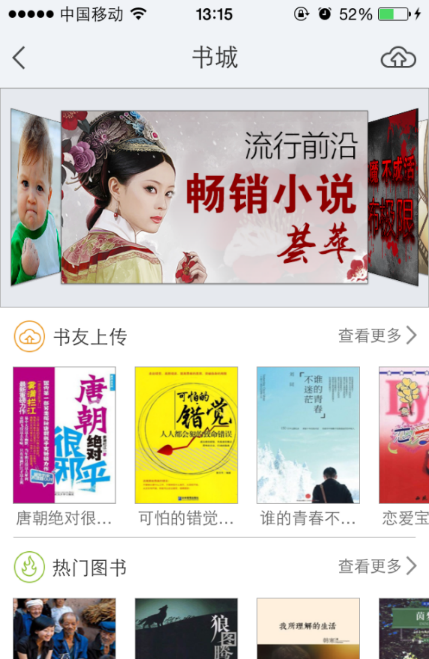 超过3万种epub电子书，高清文本格式，任意下载。
可在移动图书馆中建立起个人独有书架。
公开课——掌上课堂微学习
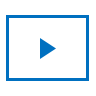 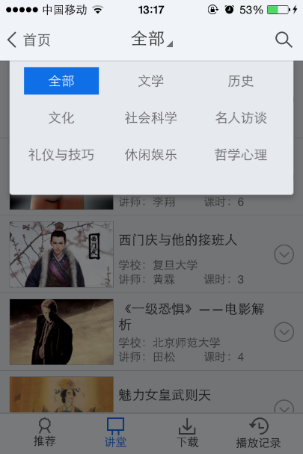 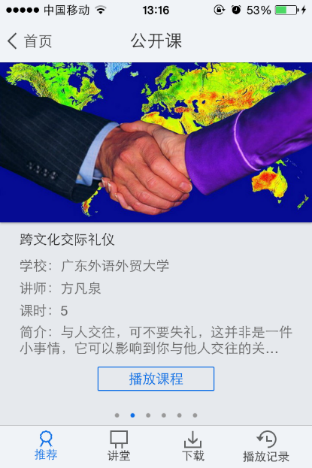 手机通用格式视频，全部支持手机播放，支持下载，均为适合手机使用的微视频。
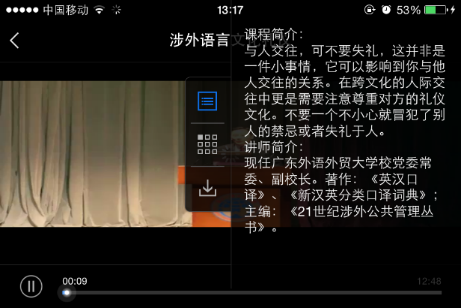 更多APP……
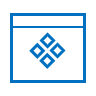 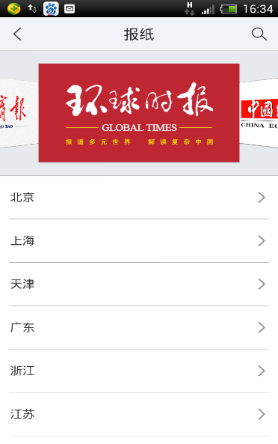 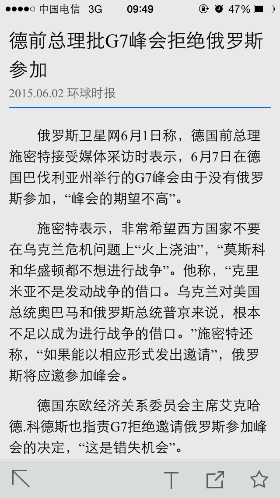 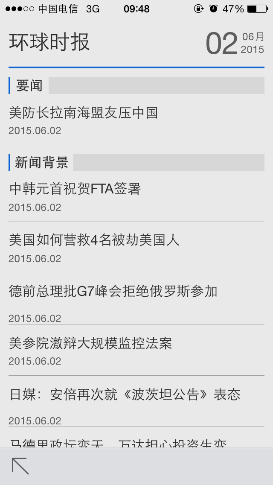 报纸APP
300种报纸，每天实时更新，原风原貌，图文立体呈现。
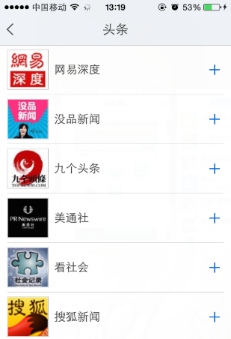 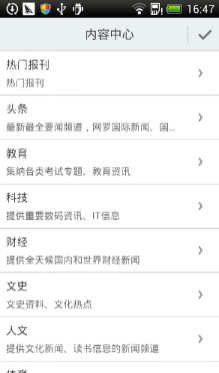 RSS订阅
数千种RSS，自由订阅，畅游网络。
电子书借阅机——全民阅读推广之利器平台
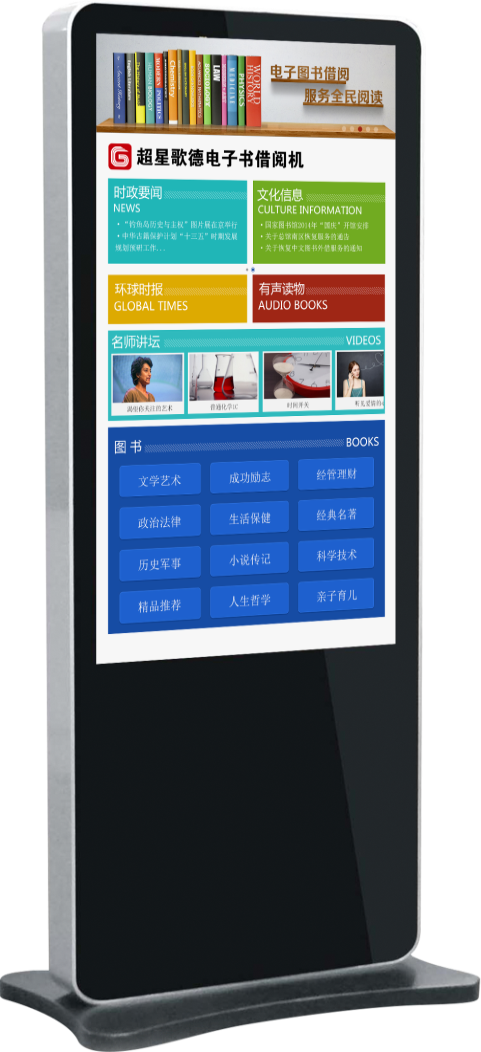 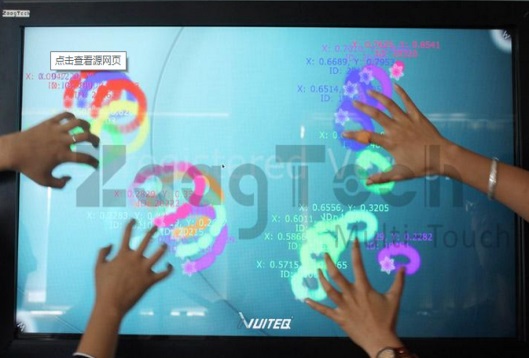 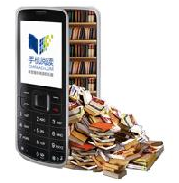 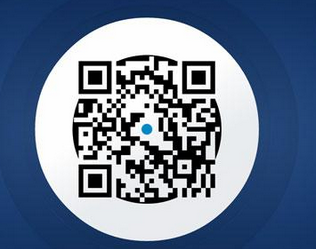 二维码扫描
多点红外触摸
移动阅读
好书导读、新书专架、轻型书屋……
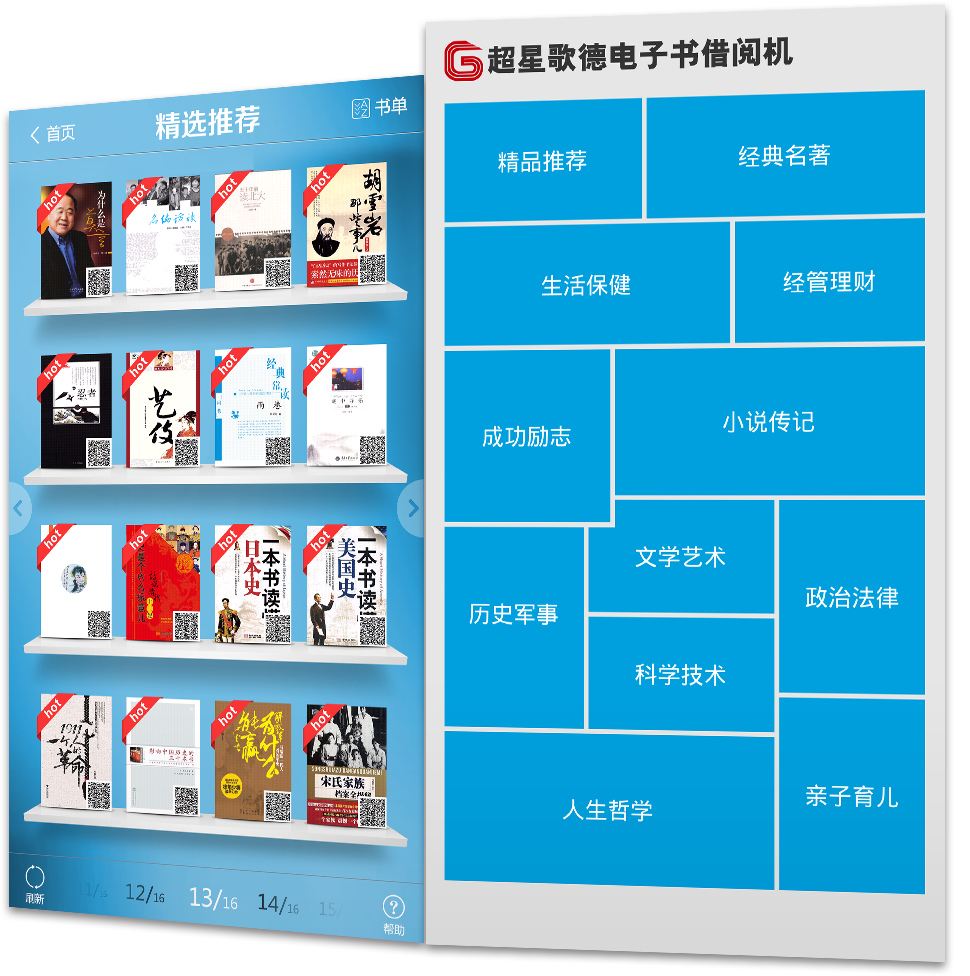 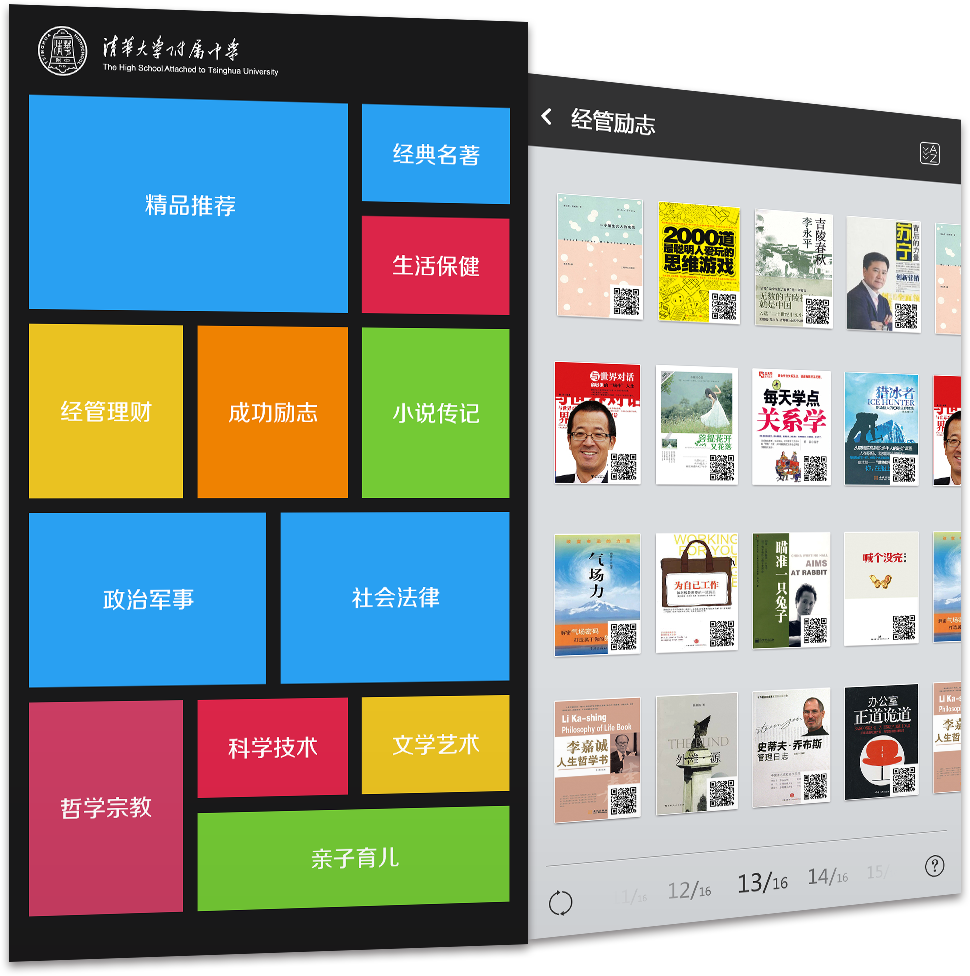 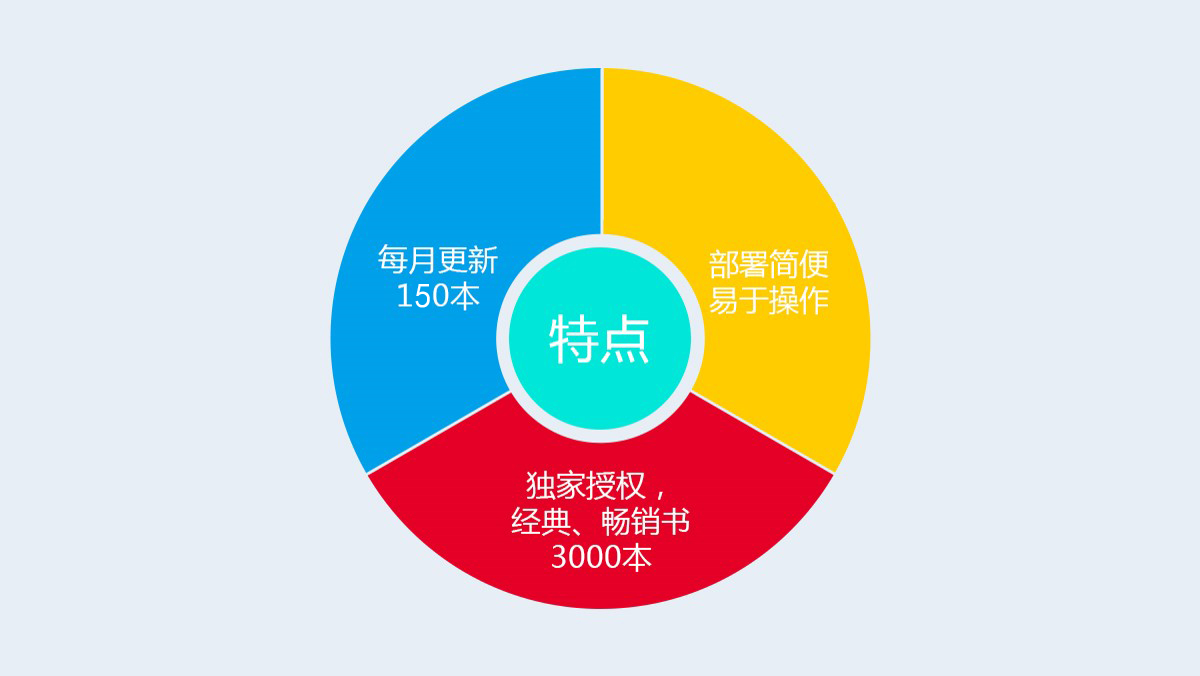 [Speaker Notes: 中信，人民文学，读者集团旗下甘肃人民出版社、甘肃民族出版社、甘肃美术出版社、甘肃科技出版社，四川文艺，四川科技，四川少儿，重庆大学，中南大学]
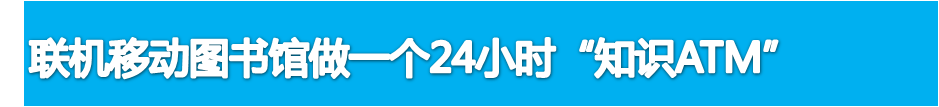 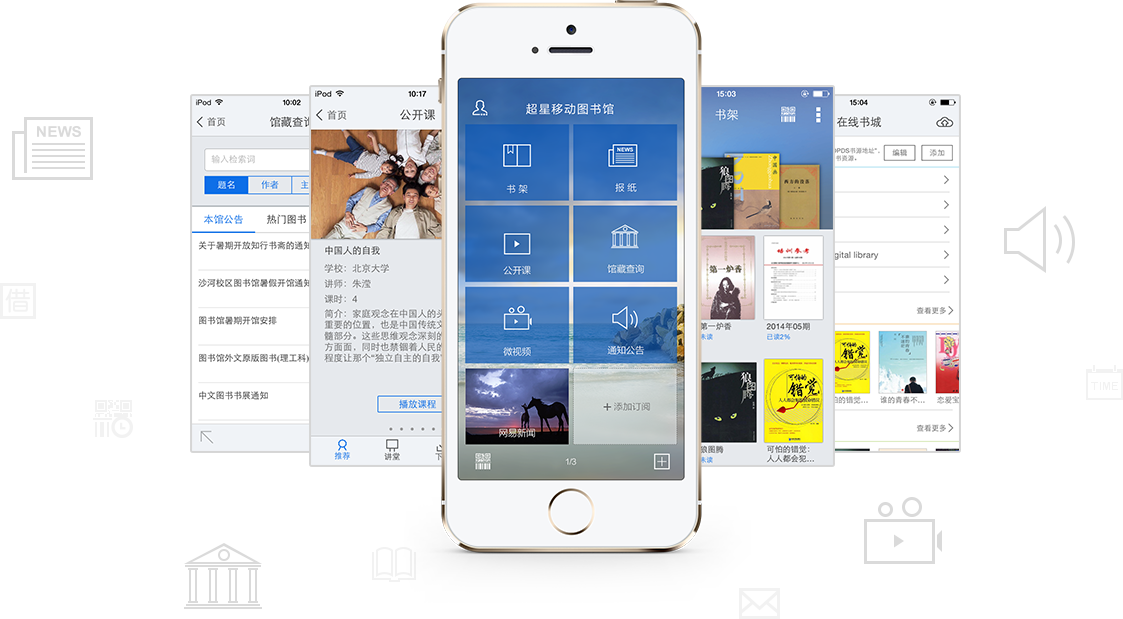 [Speaker Notes: 把书送到每位读者手中，让阅读真正触手可及。]
移动服务让图书馆

无所不在、无处不在、无时不在
谢谢超星学习资源交流群  295358881